Regional Characteristics
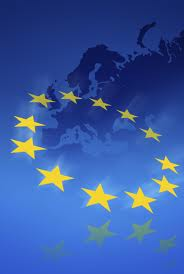 The European Union
The European Union
The world is made up of many diverse regions and countries.  In today’s global economy, the world’s regions and countries have become increasingly dependent on one another.  Some regions share common political features, others share geographic similarities.  Still, some nations share economic livelihoods that allow them to be considered a region.
   Many nations in Western Europe belong to the European Union (EU), which has twin goals of political and economic cooperation among member nations. Part of this shared cooperation is a common European currency called the euro. This union also works to diminish trade barriers between member nations, and increase economic equality while retaining individual national identities.
27 of 30
3. The European Union’s objectives include reducing tariffs, promoting a single market, and creating acommon currency. Based on these objectives, whattype of world region does the European Union primarily represent?
A. cultural
B. physical
C. political
D. economic
Index
37. The North American Free Trade Agreement (NAFTA) is a treaty designed to remove tariffs and other trade barriers between Canada, Mexico and the United States. This helped establish an economic region among those nations because
Participants enlarged their dependence on domestic markets.
participants terminated trade relationships with other regions.
participants imposed tariffs on goods imported from other countries. 
trade among participants increased, making their economies more interdependent.
index
27 of 30
5. Ecuador has an ideal climate for growing bananas, whereas the United States would have a difficulttime growing them. In order to help U.S. consumers ofbananas, the United States would likely
A. increase the cost of U.S. goods traded with Ecuador.
B. eliminate the tariff on bananas imported from Ecuador.
C. put an excise tax on bananas grown in the United States.
D. discourage world competition for the U.S. banana market.
Index
8. Which action could the U.S. government employ to protect U.S. automobile manufacturers from foreign competition?
increase taxes on the production of U.S. automobiles 
create free trade agreements with automobile-producing countries 
increase tariffs and import restrictions on foreign automobiles
implement stricter control of competition among U.S. automobile manufacturers
index
Federal Reserve Bank
The activities of the Federal Reserve System are the chief way that the federal government helps to stabilize the nation’s economy and promote economic growth.  The Federal Reserve System is the central banking system of the U.S. It consists of a board of governors and 12 regional Federal Reserve Banks.  The Federal Reserve regulates the nation’s money supply and sets interest rates based on current economic conditions.  The goal of the actions of the Fed, as it is called, is to keep the economy stable and growing. 
     -Reserve Requirement: Amount banks must keep in reserve
        *Controls Money Supply
     -Interest Rates: Amount banks must pay to borrow/hold $
        *    interest rates = less spending/    rates = more spending
38. What was a key reason for the creation of the Federal Reserve System?
A. to encourage exports
B. to increase tax revenues
C. to reduce budget deficits
D. to promote economic stability
index
5. What would be the expected effect on consumer spending and on the unemployment rate if the United States government were to increase personal income tax rates? (2 points)
Write the answer on separate paper.
Write the answer on separate paper.
Scoring Guidelines
Scoring Guidelines
index
41. In order to stimulate the economy, the United States government lowers personal income tax rates. Why would this action be expected to promote economic growth?
Businesses would be required to hire more employees.
Manufacturers would have to pay more for raw materials.
The government would be less likely to engage in deficit spending.
Consumers would have more money available to spend on goods and services.
index
39. What would be the expected effect on spending by the public if the U.S. government lowered personal income tax rates? Explain your answer.
Write the answer on separate paper. (2 points)
Scoring Guidelines
index
4. In a certain country, decisions regarding production and consumption of goods are based upon customs, beliefs, rituals, and habits. Over time, the economic system changes to one in which production decisions are based on competition and consumer choice. How has the economic system of this country changed?
A. from a mixed economy to a command economy
B. from a command economy to a mixed economy
C. from a traditional economy to a market economy
D. from a market economy to a traditional economy
index
3. In a command economy, the question of what goods to produce is primarily determined by
cultural traditions.
decisions by individuals.
government plans.
corporate policies.
index
13. Economic systems answer the question of how goods and services are produced. What is one way a country could change from a command economy to a market economy?
if the government takes control of family-owned farms
if privately owned banks become subject to stricter regulation
if agricultural and factory workers are required to join labor unions 
if industries that had been owned by the government become privately owned
index
34. When the government builds interstate highways, citizens can be forced (under the principle of eminent domain) to sell private land that lies in the path of the highway. The reason for this is that the property rights of individuals are balanced by
the government’s need to raise tax revenues. 
the need to enforce laws against libel and slander. 
the need to guarantee equal opportunities to all citizens. 
a compelling government interest in providing public services.
index